Первоклассницы на уроке физкультуры
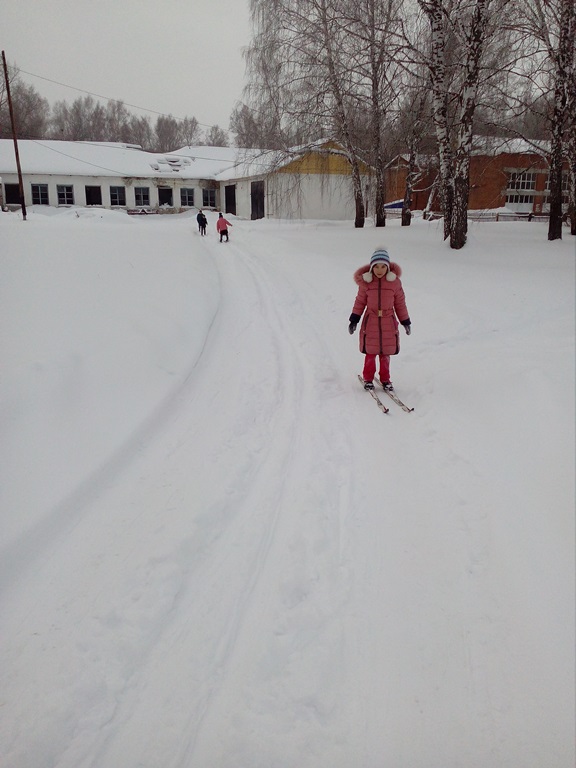 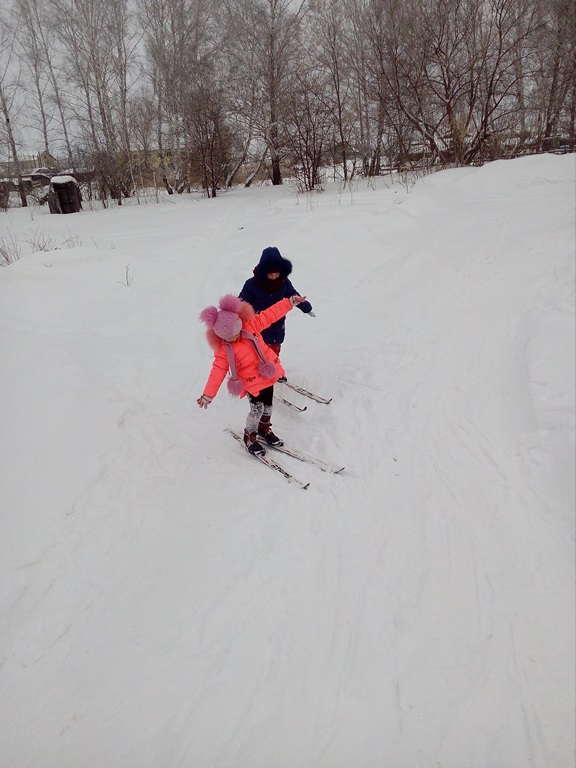 Аносова Вика
Козлова Софья, Астахова Зина
Первоклассники, осваивают лыжи…
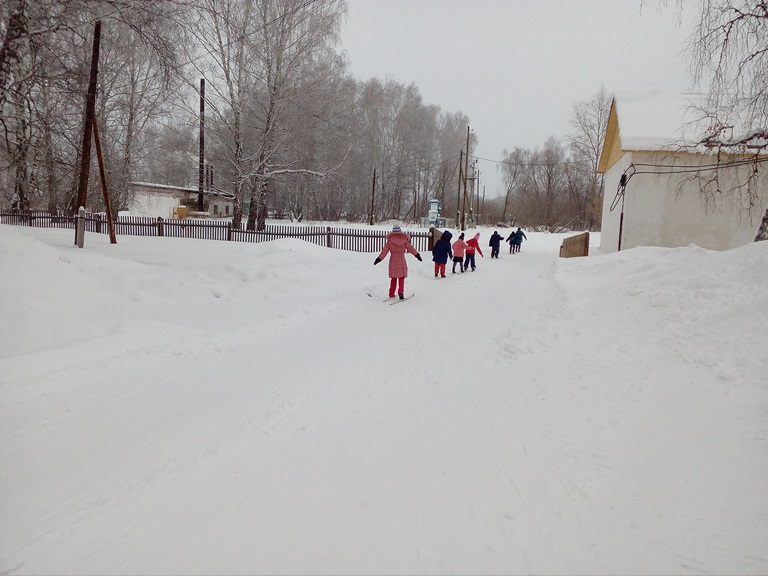 12 февраля 2019 год
Прыжки через скакалку…